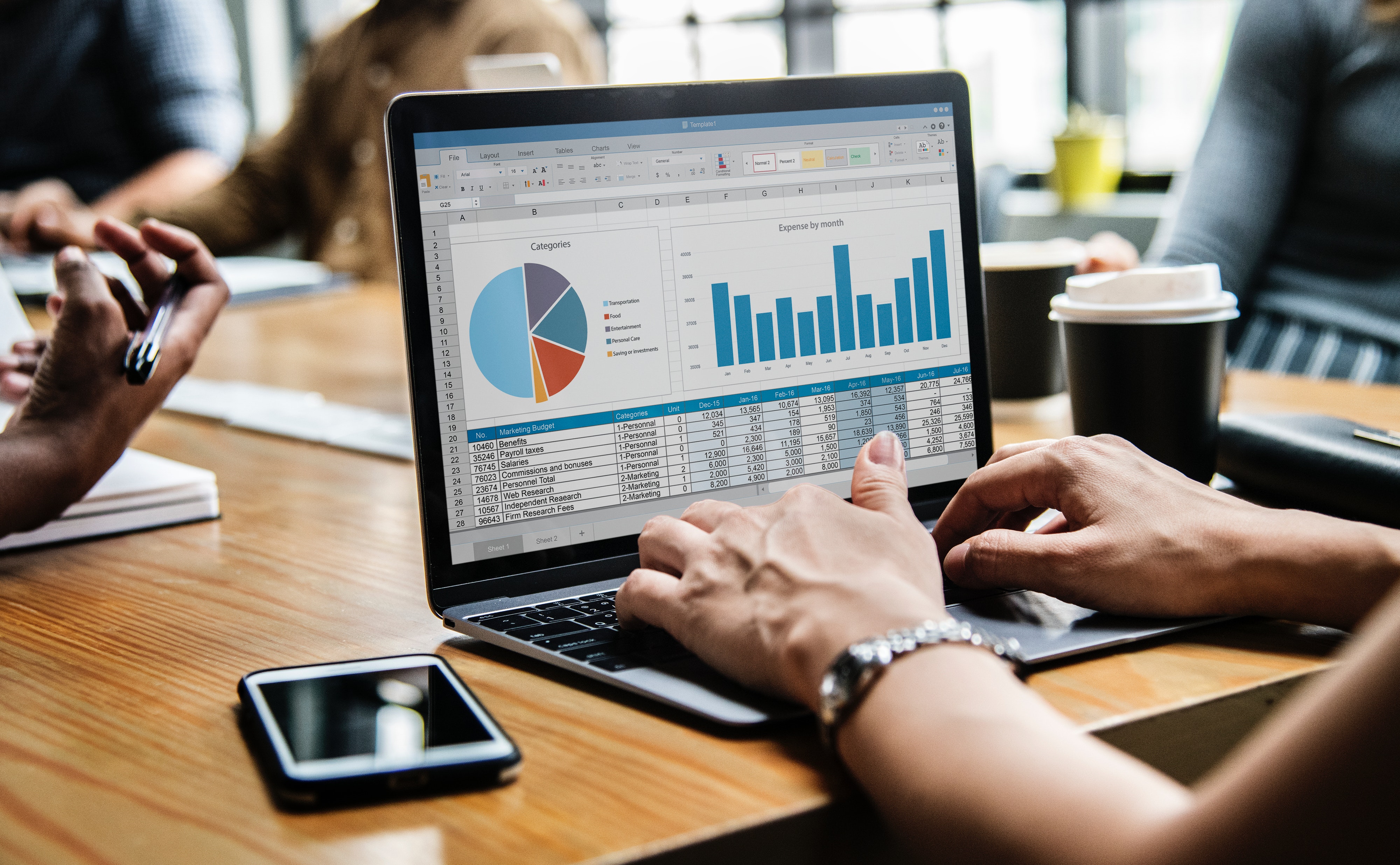 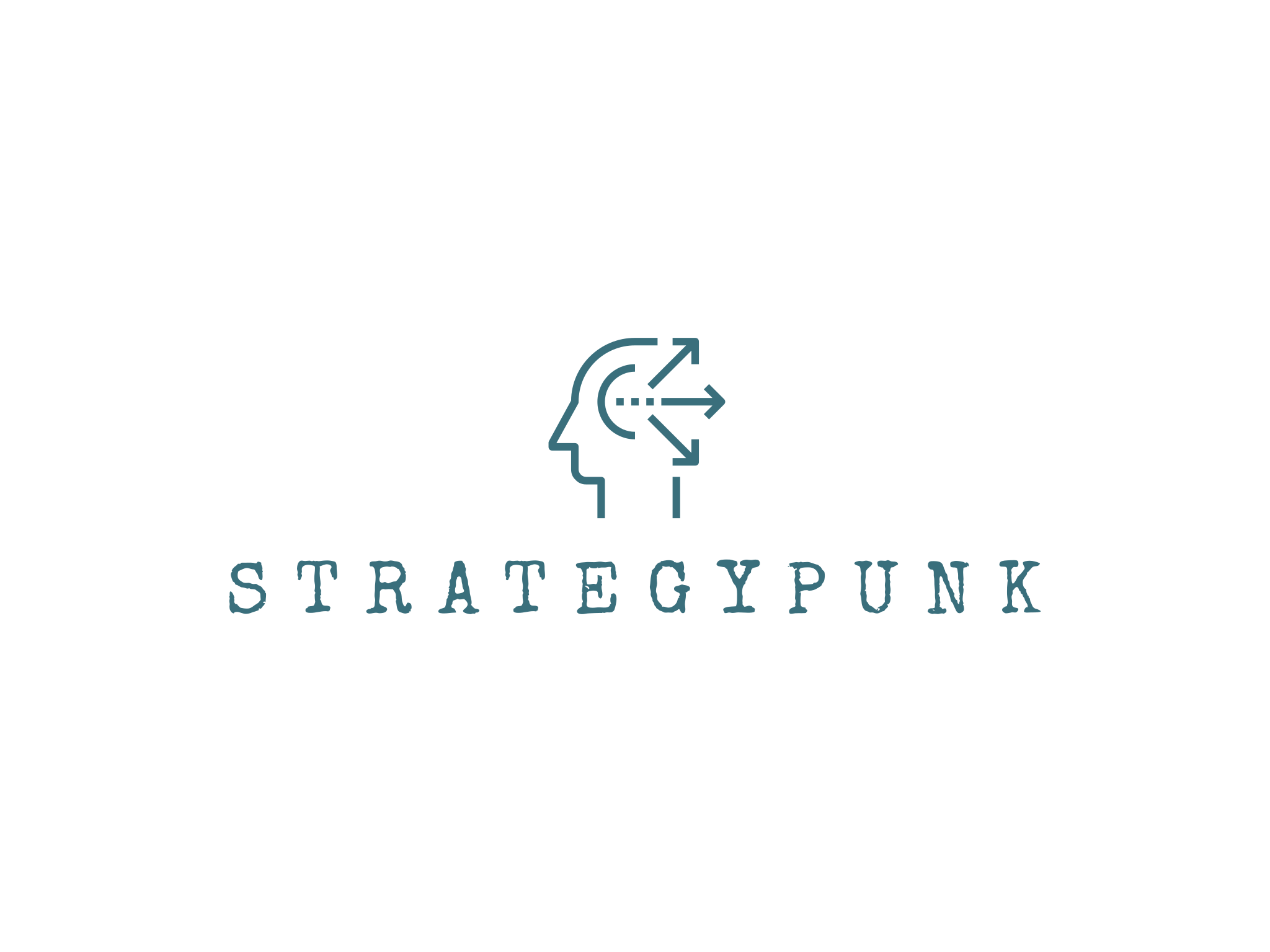 Project Status Report
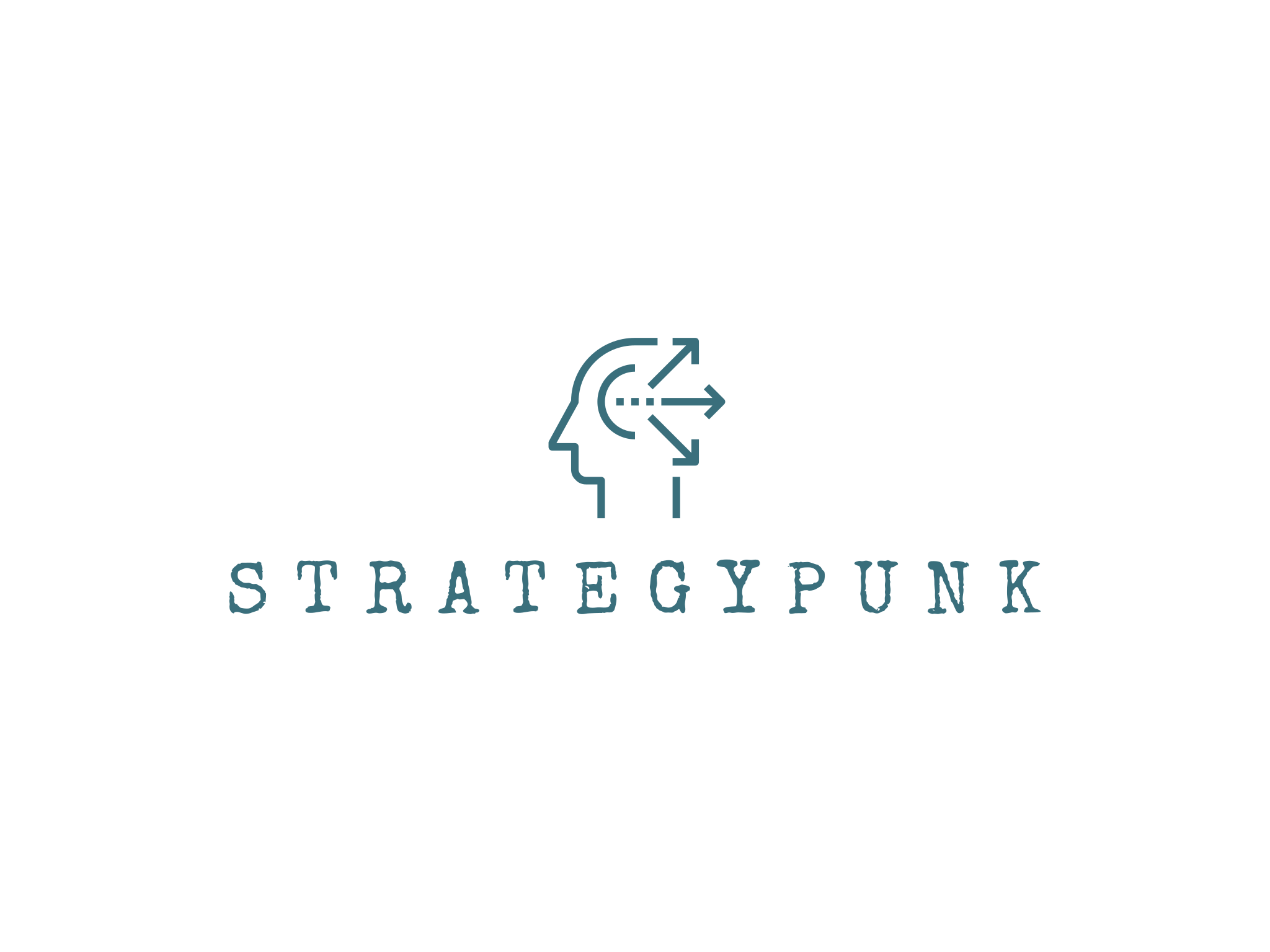 Project Description
Introduction to the project
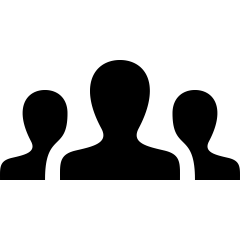 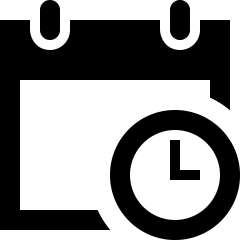 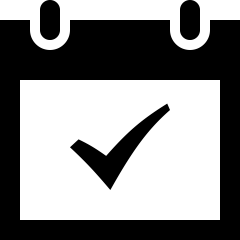 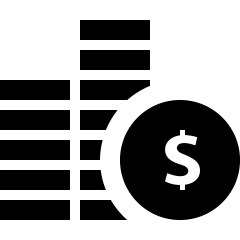 www.strategypunk.com
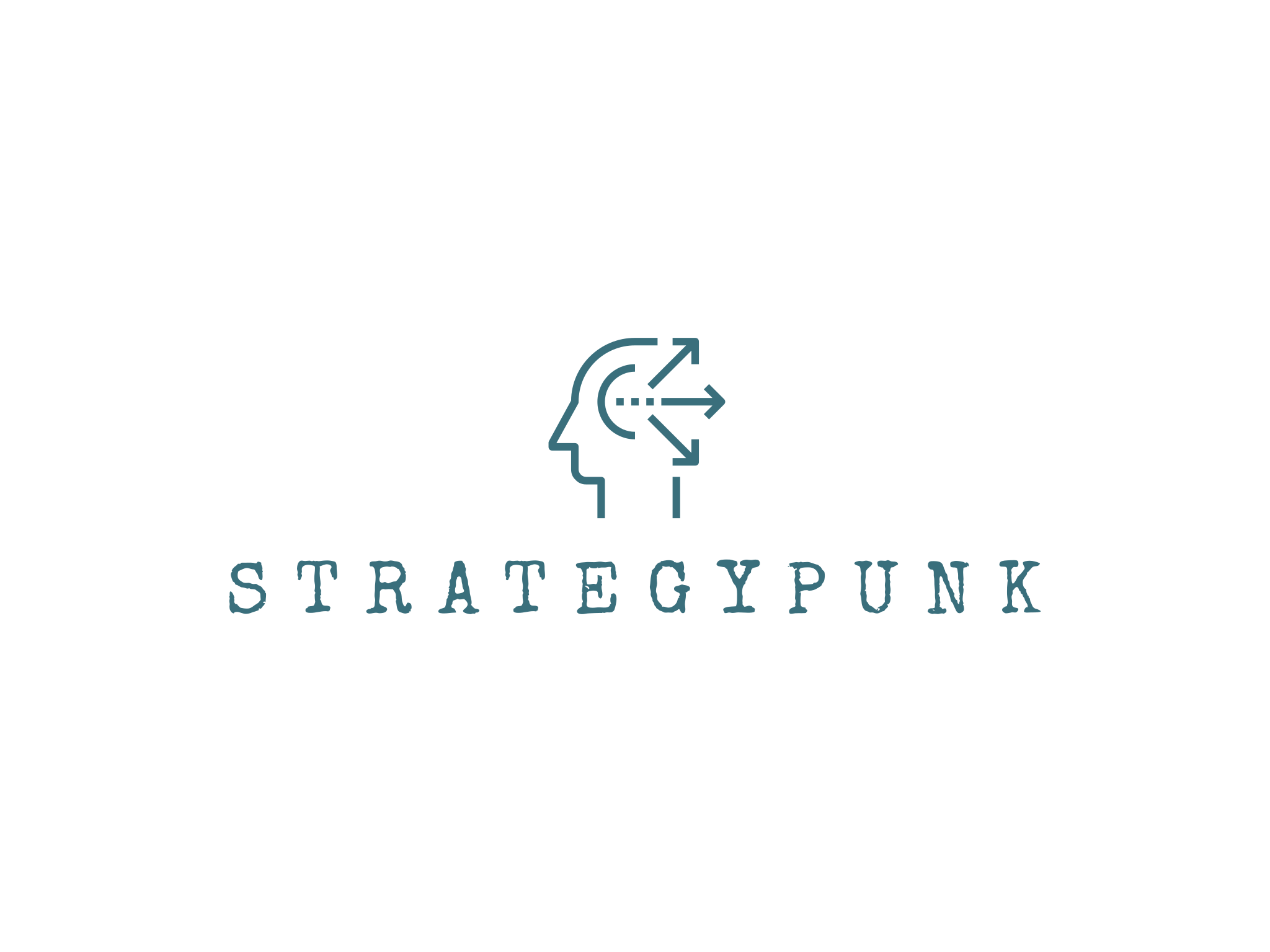 Project name
Date / Project manager
20%
www.strategypunk.com
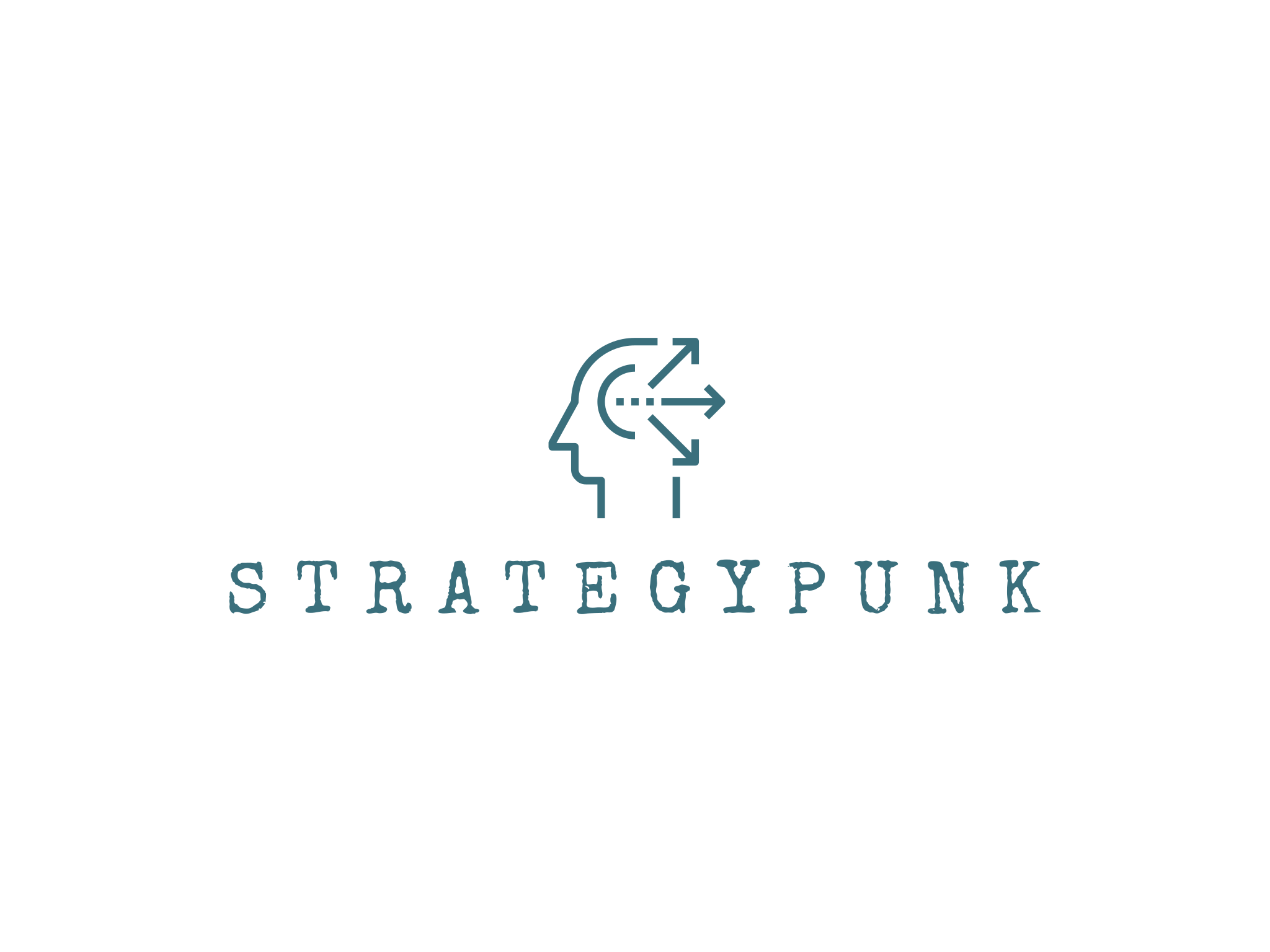 Projectteam
Overview of the project organisation
Steering Committee
J. Smart (CTO)
N. Lee (CIO)
M. Star (CEO)
L.  Fast (CFO)
Project Management
S. Smith
EuropeS. Galler
ChinaH. Fiedrich
North AmericaB. Pitt
South AmericaN. Watts
Team
N.N.
N.N.
N.N.
N.N.
N.N.
N.N.
N.N.
N.N.
N.N.
N.N.
N.N.
N.N.
N.N.
N.N.
N.N.
N.N.
www.strategypunk.com
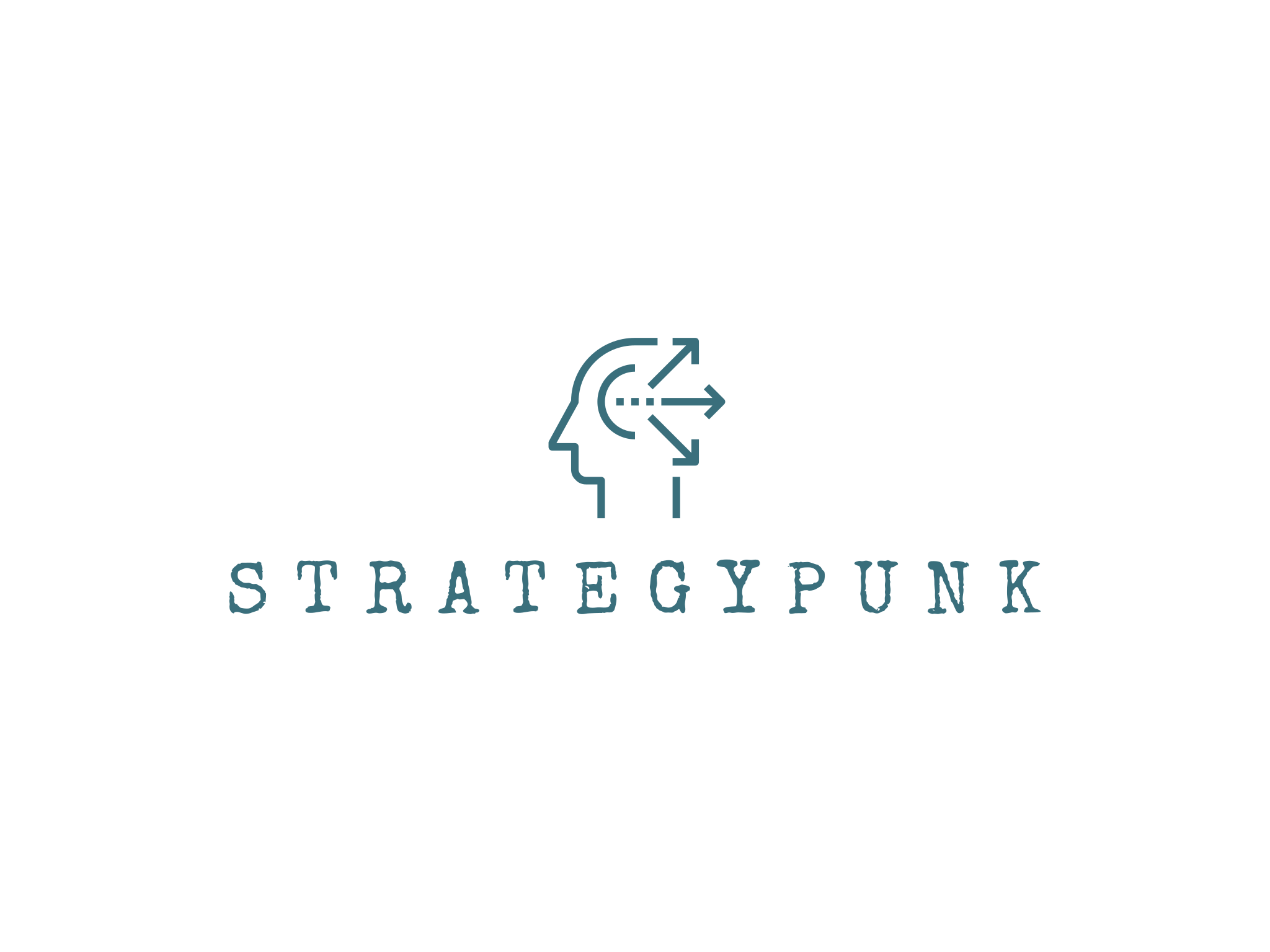 Status Report
CW 44 / 2019
Activities / Results
Challenges
Main results achieved since the previous status update
Main facing challenges, bottlenecks for project progress
Decisions required
Next steps
Decisions which are required to move on
Outlook, next steps
www.strategypunk.com
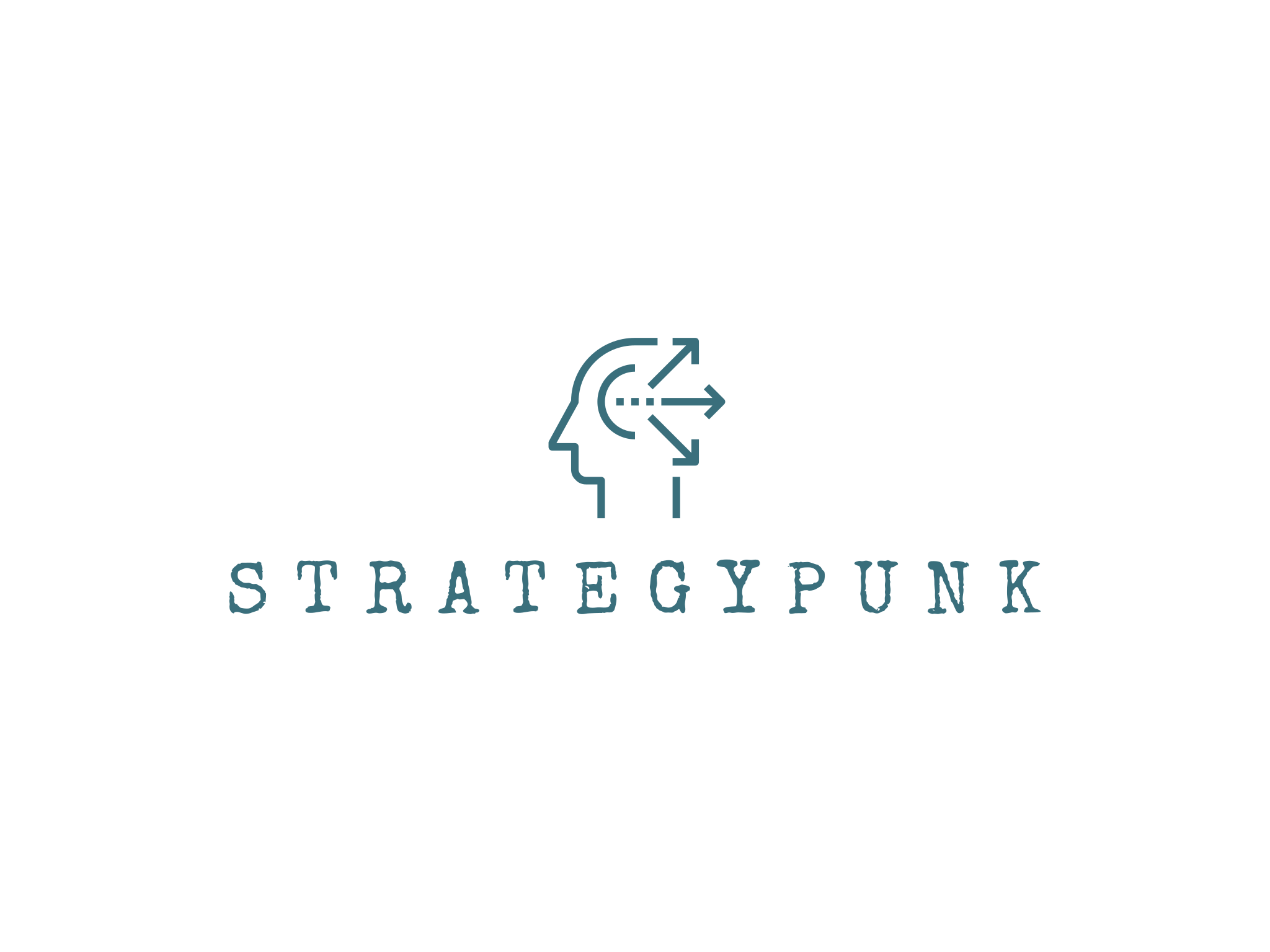 Highlights / Lowlights
CW 44 / 2019
Highlights
Lowlights
Highlights…
Lowlights / Challenges…
www.strategypunk.com